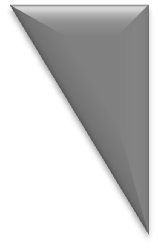 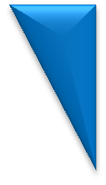 УПРАВЛЕНИЕ ОБРАЗОВАНИЯ АДМИНИСТРАЦИИ ЗАТО СЕВЕРСК
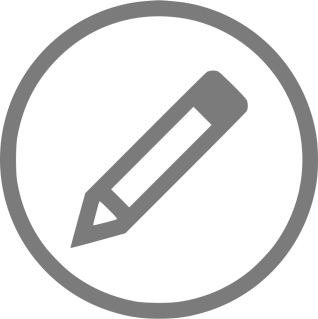 Реализация муниципального

проекта 

«Успех каждого ребенка» - 2019

Итоги внедрения ПФДО 

в 2019 году
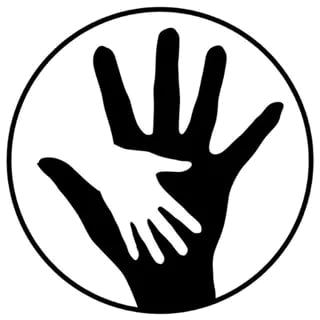 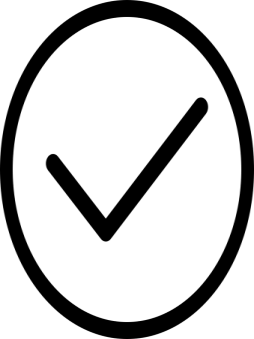 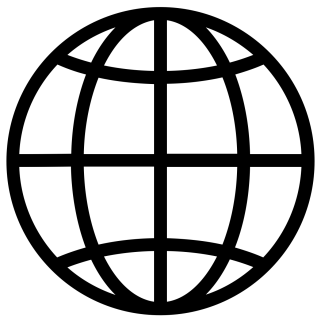 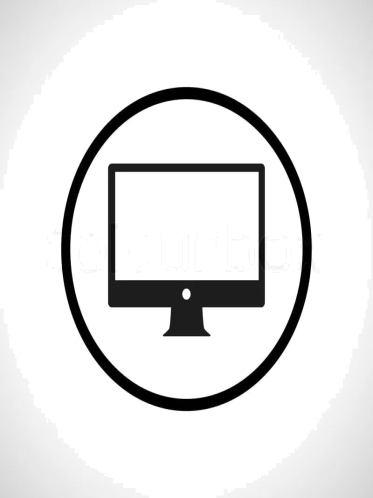 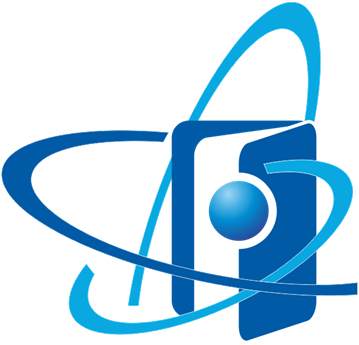 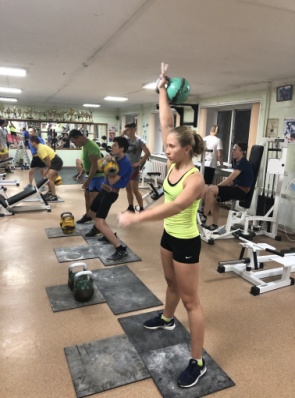 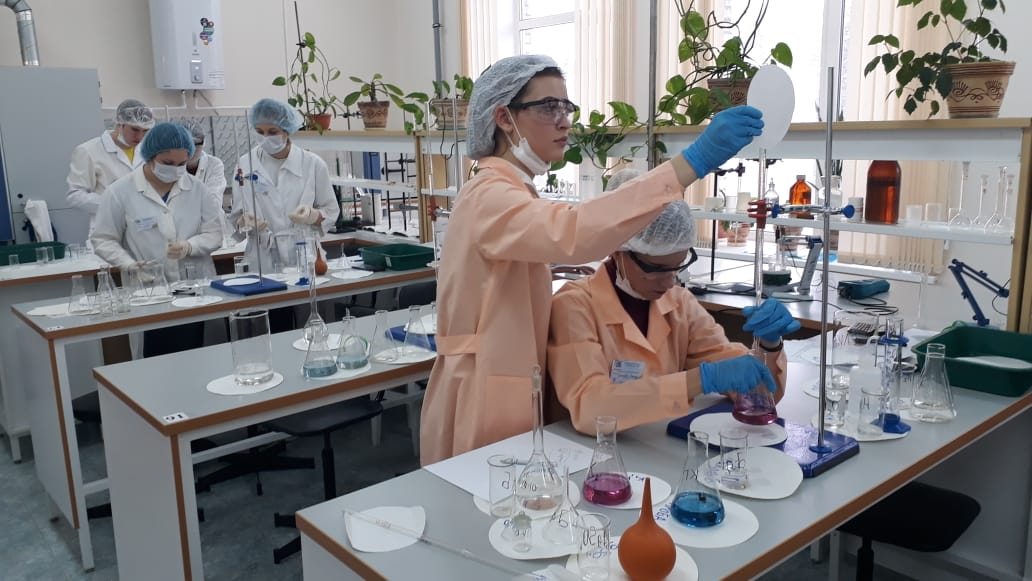 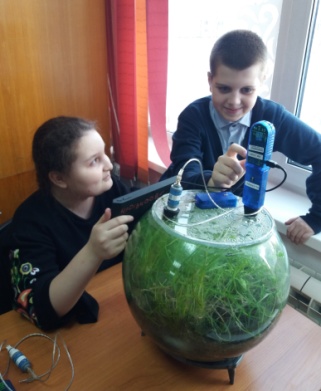 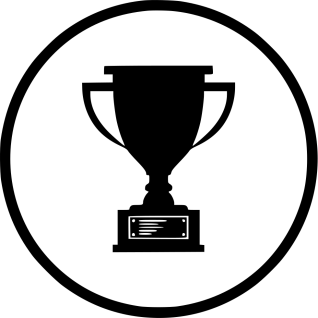 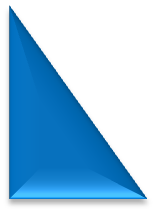 ФЕВРАЛЬ 2020
1
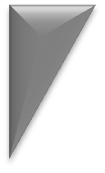 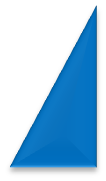 МП «УСПЕХ КАЖДОГО РЕБЕНКА»
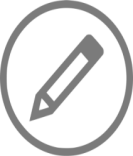 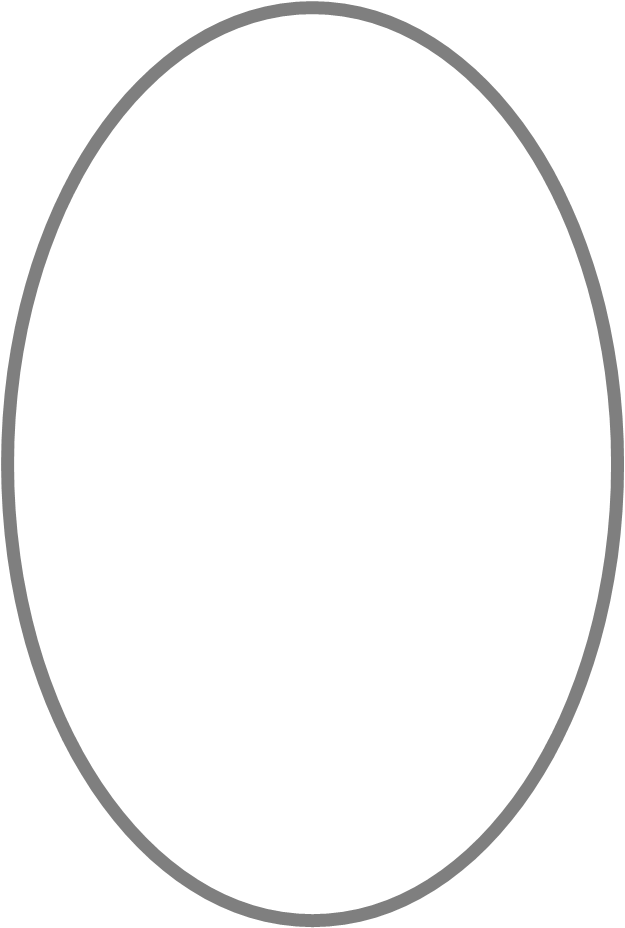 КЛЮЧЕВЫЕ МЕРОПРИЯТИЯ И ПРОМЕЖУТОЧНЫЕ ИТОГИ
ПЕРСОНИФИЦИРОВАННОЕ ДОПОЛНИТЕЛЬНОЕ ОБРАЗОВАНИЕ
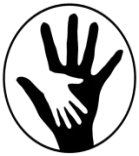 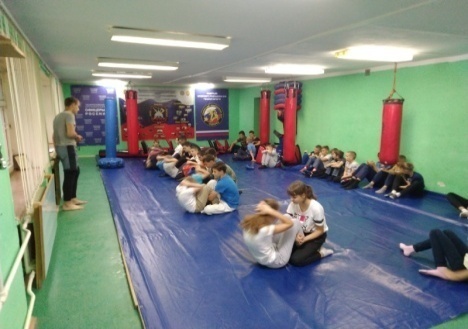 ВЫДАНО 13700 СЕРТИФИКАТОВ ДОПОЛНИТЕЛЬНОГО ОБРАЗОВАНИЯ
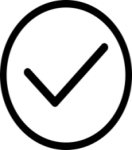 НА ПОРТАЛ ПФДО ВНЕСЕНО 630 ПРОГРАММ ДОПОЛНИТЕЛЬНОГО ОБРАЗОВАНИЯ
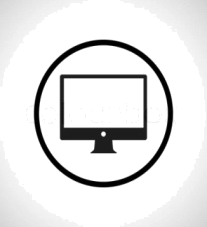 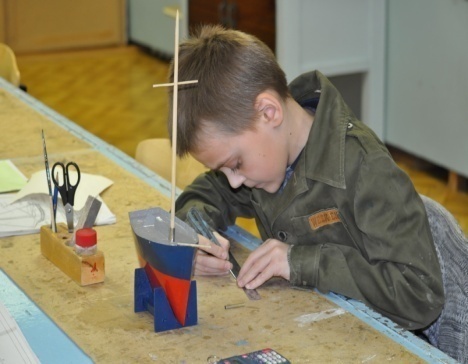 ПРИНЯТО К РЕАЛИЗАЦИИ 14824 ЗАЯВКИ НА ПРОГРАММЫ ДОПОЛНИТЕЛЬНОГО ОБРАЗОВАНИЯ
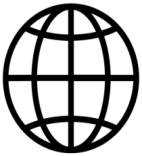 РЕАЛЬНЫЙ ОХВАТ СОСТАВИЛ В 2019 ГОДУ 10390 ОБУЧАЮЩИХСЯ (В 2018 – 8170 ЧЕЛ.)
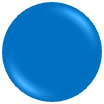 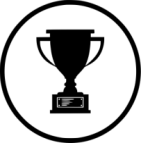 ВНЕДРЕНИЕ ЦЕЛЕВОЙ МОДЕЛИ РАЗВИТИЯ РЕГИОНАЛЬНЫХ СИСТЕМ ДОПОЛНИТЕЛЬНОГО ОБРАЗОВАНИЯ
РОСТ ОХВАТА ДЕТЕЙ ПРОГРАММАМИ ДОПОЛНИТЕЛЬНОГО ОБРАЗОВАНИЯ
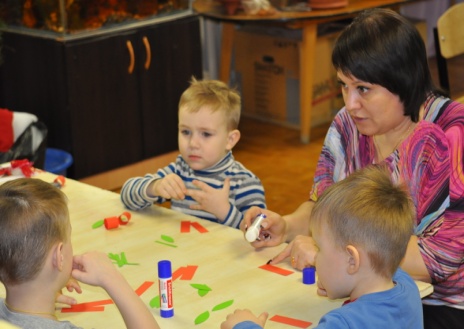 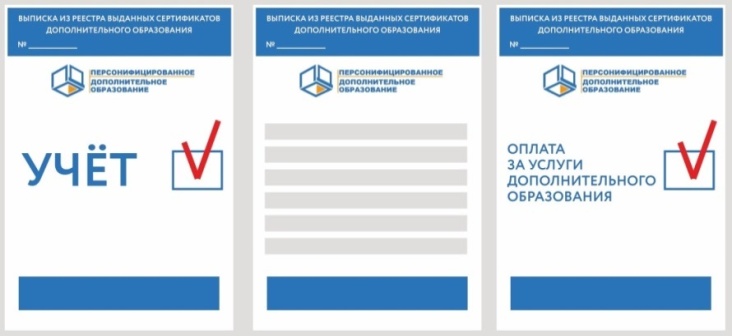 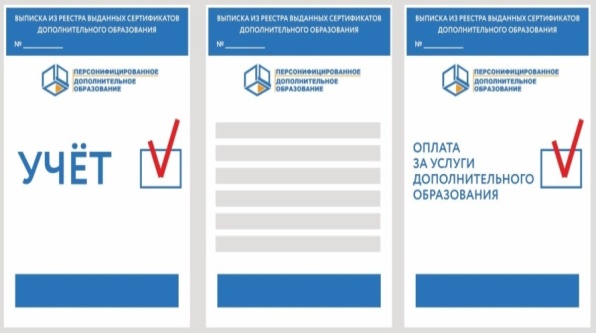 2
ЗАТО Северск вошло в число 10 муниципальных образований ТО по отработке в пилотном режиме ПФДО
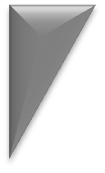 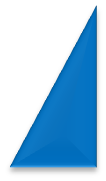 МП «УСПЕХ КАЖДОГО РЕБЕНКА»
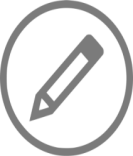 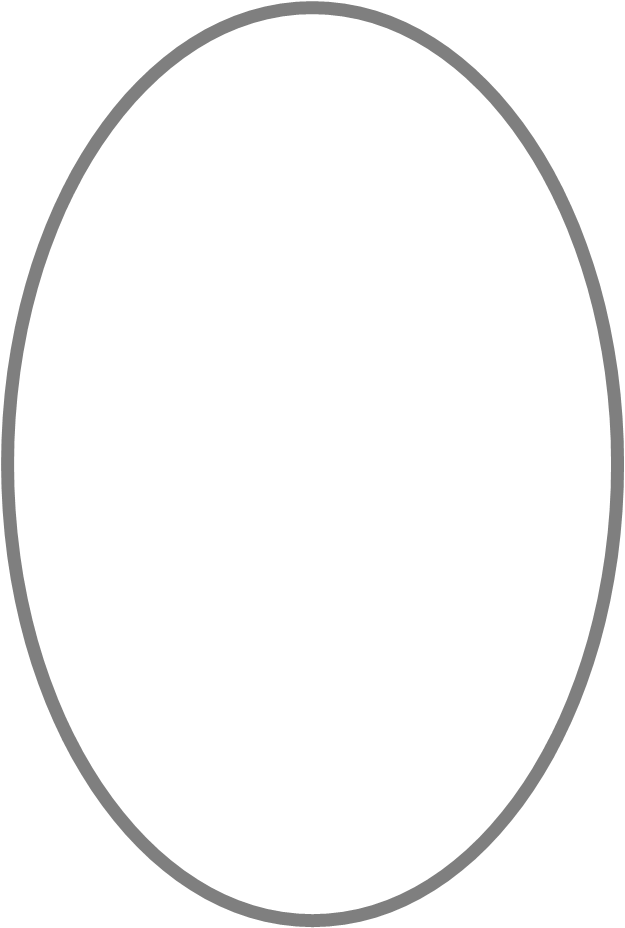 КЛЮЧЕВЫЕ МЕРОПРИЯТИЯ И ПРОМЕЖУТОЧНЫЕ ИТОГИ
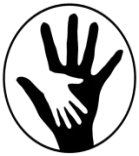 ПЕРСОНИФИЦИРОВАННОЕ ДОПОЛНИТЕЛЬНОЕ ОБРАЗОВАНИЕ
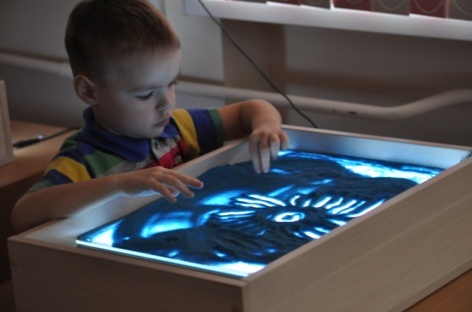 РОСТ ОХВАТА ДЕТЕЙ ПРОГРАММАМИ ДОПОЛНИТЕЛЬНОГО ОБРАЗОВАНИЯ НА 23% 
(12824 ЧЕЛОВЕКА В 2019 ГОДУ (2018 – 9111 ЧЕЛ.), СОГЛАСНО СТАТИСТИЧЕСКОМУ ОТЧЕТУ 1-ДОП)
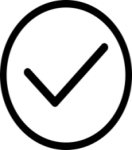 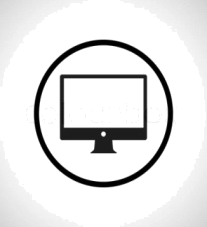 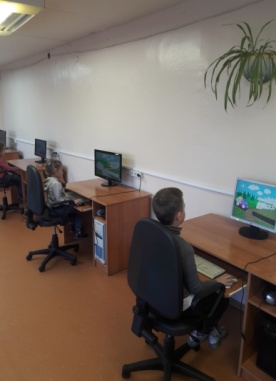 РОСТ ОХВАТА ДЕТЕЙ ПРОГРАММАМИ ДОПОЛНИТЕЛЬНОГО ОБРАЗОВАНИЯ ЕСТЕСТВЕННОНАУЧНОЙ И ТЕХНИЧЕСКОЙ НАПРАВЛЕННОСТИ НА 10%  (2853 ЧЕЛОВЕКА В 2019 ГОДУ (2018 – 1417 ЧЕЛ.), СОГЛАСНО СТАТИСТИЧЕСКОМУ ОТЧЕТУ 1-ДОП)
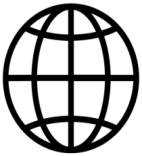 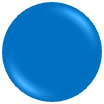 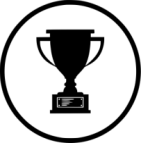 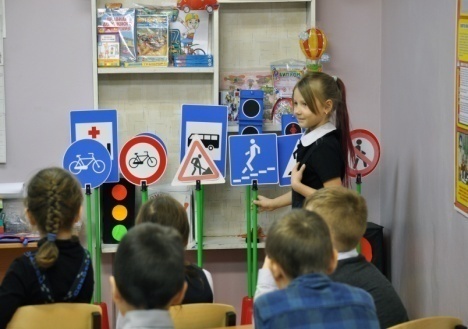 ВНЕДРЕНИЕ ЦЕЛЕВОЙ МОДЕЛИ РАЗВИТИЯ РЕГИОНАЛЬНЫХ СИСТЕМ ДОПОЛНИТЕЛЬНОГО ОБРАЗОВАНИЯ
В 2019 ГОДУ 311 СЕРТИФИКАТОВ ПФДО (В 2018 - 336)
3
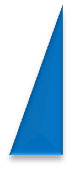 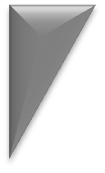 МП «УСПЕХ КАЖДОГО РЕБЕНКА»
КЛЮЧЕВЫЕ МЕРОПРИЯТИЯ И ПРОМЕЖУТОЧНЫЕ ИТОГИ
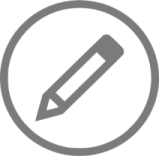 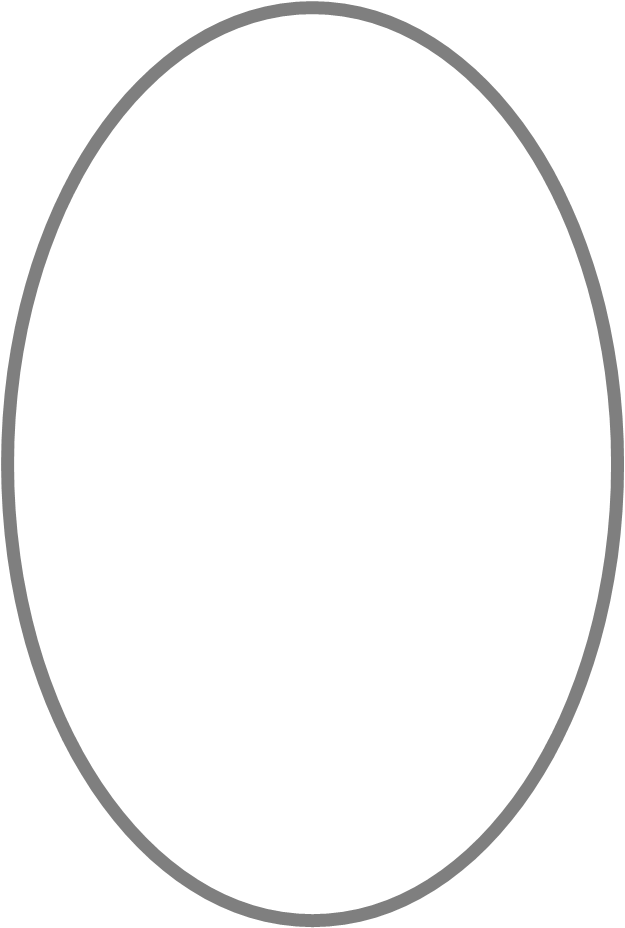 РАЗВИТИЕ НАУЧНО-ТЕХНИЧЕСКОГО ТВОРЧЕСТВА И ЕСТЕСТВЕННОНАУЧНОГО ОБРАЗОВАНИЯ
РЕАЛИЗАЦИЯ ПРОЕКТОВ, НАПРАВЛЕННЫХ НА РАННЮЮ ПРОФОРИЕНТАЦИЮ
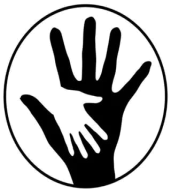 2,362 ТЫС ЧЕЛ. В 2019 ГОДУ ВОВЛЕЧЕНЫ В МЕРОПРИЯТИЯ ПРОЕКТА «СЕВЕРСКАЯ ИНЖЕНЕРНАЯ ШКОЛА»
«НЕДЕЛЯ БЕЗ ТУРНИКЕТОВ» 
В 2019 ГОДУ 4,379 ТЫС.ЧЕЛОВЕК
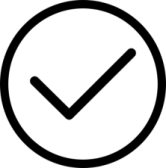 «ПРОЕКТОРИЯ» 
В 2019 ГОДУ 9,680 ТЫС.ЧЕЛОВЕК
0,404 ТЫС ЧЕЛ. В 2019 ГОДУ УЧАСТНИКИ ПРОЕКТА «ШКОЛЬНЫЙ ТЕХНОПАРК»
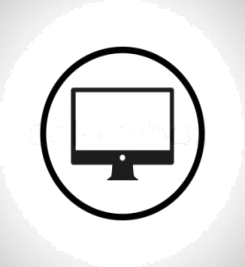 «БИЛЕТ В БУДУЩЕЕ»
В 2019 ГОДУ 1,275 ТЫС.ЧЕЛОВЕК
7,200 ТЫС.ЧЕЛ. В 2019 ГОДУ ВОВЛЕЧЕНЫ В МЕРОПРИЯТИЯ ПО РАЗВИТИЮ НАУЧНО-ТЕХНИЧЕСКОГО ТВОРЧЕСТВА И ЕСТЕСТВЕННОНАУЧНОГО ОБРАЗОВАНИЯ
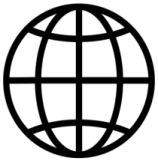 «УРОК ЦИФРЫ»
В 2019 ГОДУ 14,525 ТЫС.ЧЕЛОВЕК
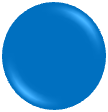 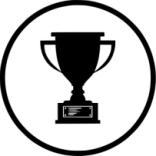 В 2019 ГОДУ 86,1 % ДЕТЕЙ В ВОЗРАСТЕ ОТ 5 ДО 18 ЛЕТ, ПРОЖИВАЮЩИХ НА ТЕРРИТОРИИ ЗАТО СЕВЕРСК, ОХВАЧЕНЫ ДОПОЛНИТЕЛЬНЫМ ОБРАЗОВАНИЕМ (согласно статистике 1 -ДОП)
4
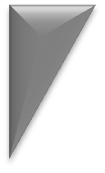 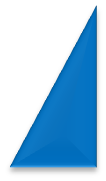 МП «УСПЕХ КАЖДОГО РЕБЕНКА»
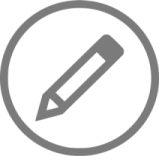 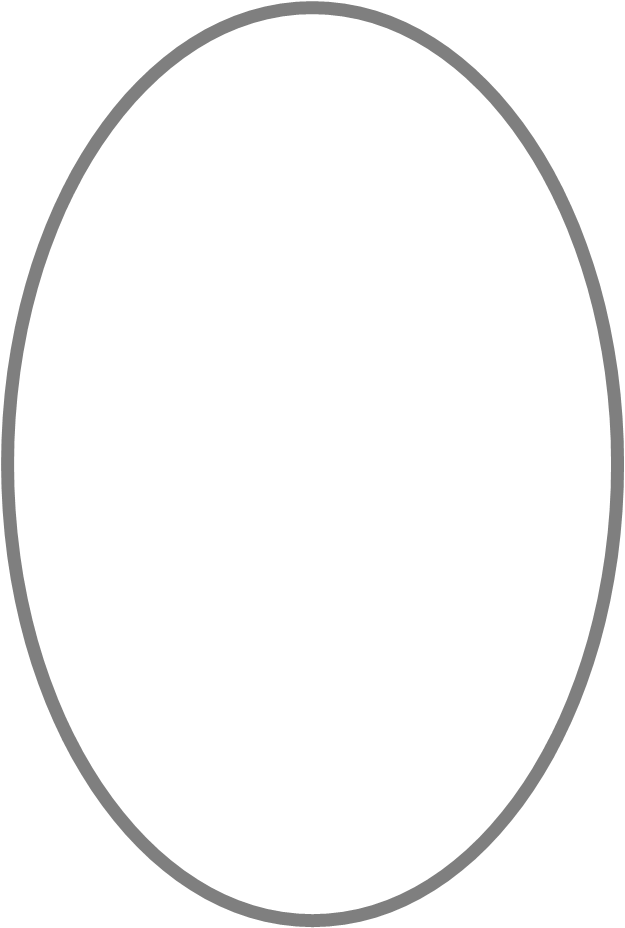 КЛЮЧЕВЫЕ МЕРОПРИЯТИЯ И ПРОМЕЖУТОЧНЫЕ ИТОГИ
ОХВАТ ДЕТЕЙ С ОВЗ ПРОГРАММАМИ ДОПОЛНИТЕЛЬНОГО ОБРАЗОВАНИЯ
ВНЕДРЕНИЕ ЦЕЛЕВОЙ МОДЕЛИ РАЗВИТИЯ РЕГИОНАЛЬНЫХ СИСТЕМ ДОПОЛНИТЕЛЬНОГО ОБРАЗОВАНИЯ

ВЫДАНО 13700 СЕРТИФИКАТОВ ДОПОЛНИТЕЛЬНОГО ОБРАЗОВАНИЯ
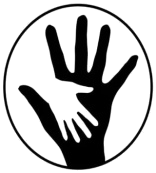 1,276 ТЫС ЧЕЛ. В 2019 ГОДУ ВОВЛЕЧЕНЫ В ПРОГРАММЫ ДОПОЛНИТЕЛЬНОГО ОБРАЗОВАНИЯ
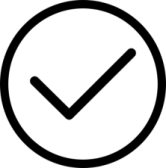 ВНЕСЕНЫ НА ПОРТАЛ ПФДО 98% ПРОГРАММ ДОПОЛНИТЕЛЬНОГО ОБРАЗОВАНИЯ
МОДЕРНИЗАЦИЯ ИНФРАСТРУКТУРЫ СИСТЕМЫ ДОПОЛНИТЕЛЬНОГО ОБРАЗОВАНИЯ 

СОСТАВЛЕНЫ ЗАЯВКИ НА МАТЕРИАЛЬНО-ТЕХНИЧЕСКОЕ ОБЕСПЕЧЕНИЕ ДОПОЛНИТЕЛЬНЫХ МЕСТ ПО ДОПОЛНИТЕЛЬНОМУ ОБРАЗОВАНИЮ В МБОУ СГ, 196 (ТЕХНИЧЕСКОЕ НАПРАВЛЕНИЕ)
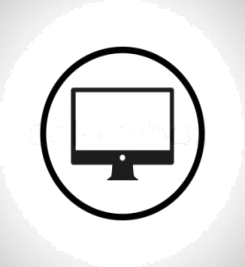 ВОВЛЕЧЕНИЕ ДЕТЕЙ ЗАТО СЕВЕРСК В ДЕЯТЕЛЬНОСТЬ ДЕТСКО-ЮНОШЕСКИХ ОБЩЕСТВЕННЫХ ОБЪЕДИНЕНИЙ
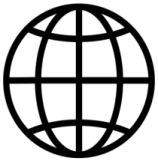 5,462 ТЫС ЧЕЛ.  В 2019 ГОДУ ВОВЛЕЧЕНЫ В ДЕЯТЕЛЬНОСТЬ ДЕТСКО-ЮНОШЕСКИХ ОБЩЕСТВЕННЫХ ОБЪЕДИНЕНИЙ
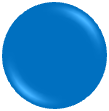 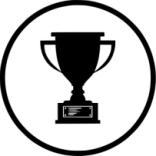 В 2019 ГОДУ 19,7 % ДЕТЕЙ В ВОЗРАСТЕ ОТ 5 ДО 18 ЛЕТ, ПРОЖИВАЮЩИХ НА ТЕРРИТОРИИ ЗАТО СЕВЕРСК, ОХВАЧЕНЫ ДОПОЛНИТЕЛЬНЫМ ОБРАЗОВАНИЕМ ЕСТЕСТВЕННОНАУЧНОЙ И ТЕХНИЧЕСКОЙ НАПРАВЛЕННОСТИ (СОГЛАСНО СТАТИСТИКЕ 1 -ДОП)
5
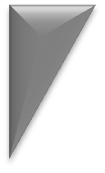 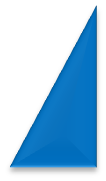 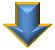 МП «УСПЕХ КАЖДОГО РЕБЕНКА»
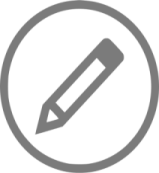 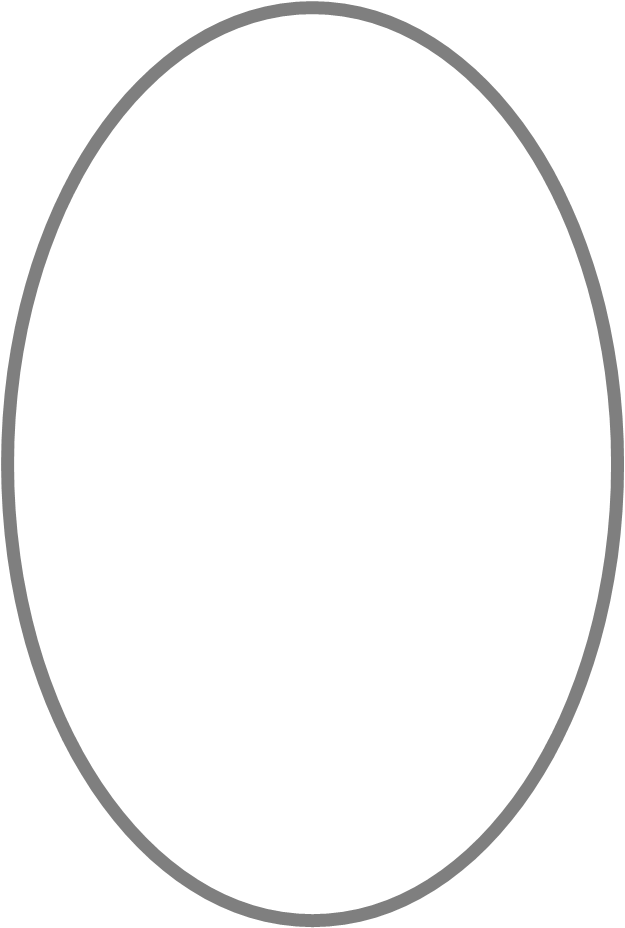 КЛЮЧЕВЫЕ МЕРОПРИЯТИЯ И ПРОМЕЖУТОЧНЫЕ ИТОГИ
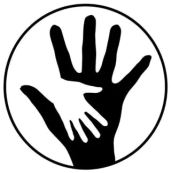 СИСТЕМА ПРОФОРИЕНТАЦИОННЫХ МЕРОПРИЯТИЙ ДЛЯ ОБУЧАЮЩИХСЯ
ГОРОДСКОЙ ЦЕНТР ПРОФЕССИОНАЛЬНОЙ ОРИЕНТАЦИИ В АТОМНУЮ ОТРАСЛЬ
ГОРОДСКОЙ ОЛИМПИАДНЫЙ 
ЦЕНТР
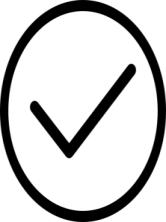 МАОУ СФМЛ
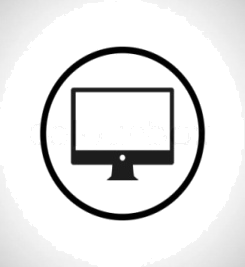 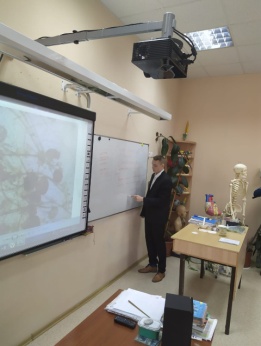 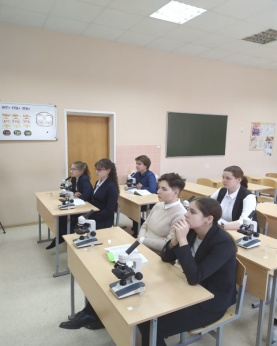 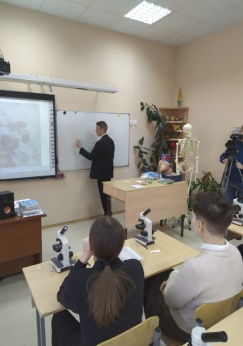 МБОУ «СОШ № 196»
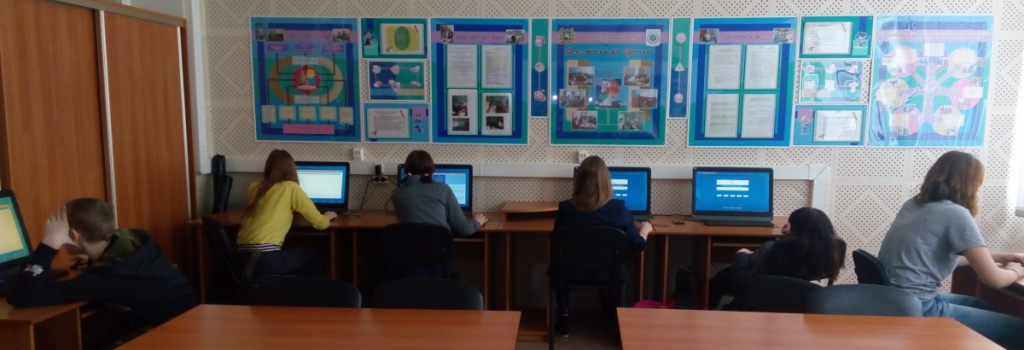 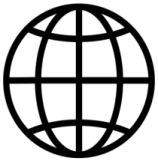 ОХВАТ 275 ДЕТЕЙ ПРОГРАММАМИ И СОБЫТИЯМИ В 2019 ГОДУ
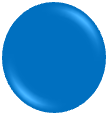 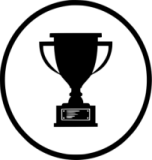 АДРЕСНАЯ ПОДДЕРЖКА ОДАРЕННЫМ И ТАЛАНТЛИВЫМ ДЕТЯМ
ДИАГНОСТИКА ПРОФЕССИОНАЛЬНЫХ ПРЕДПОЧТЕНИЙ 132 ОБУЧАЮЩИХСЯ
ОХВАТ 30 ДЕТЕЙ ПРОГРАММАМИ ЛЕТНЕЙ ПРОФИЛЬНОЙ СМЕНЫ 
«УМНЫЕ КАНИКУЛЫ»
6
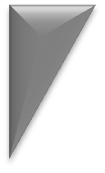 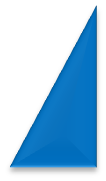 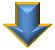 МП «УСПЕХ КАЖДОГО РЕБЕНКА»
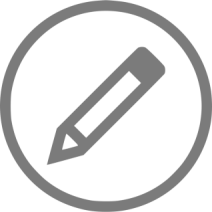 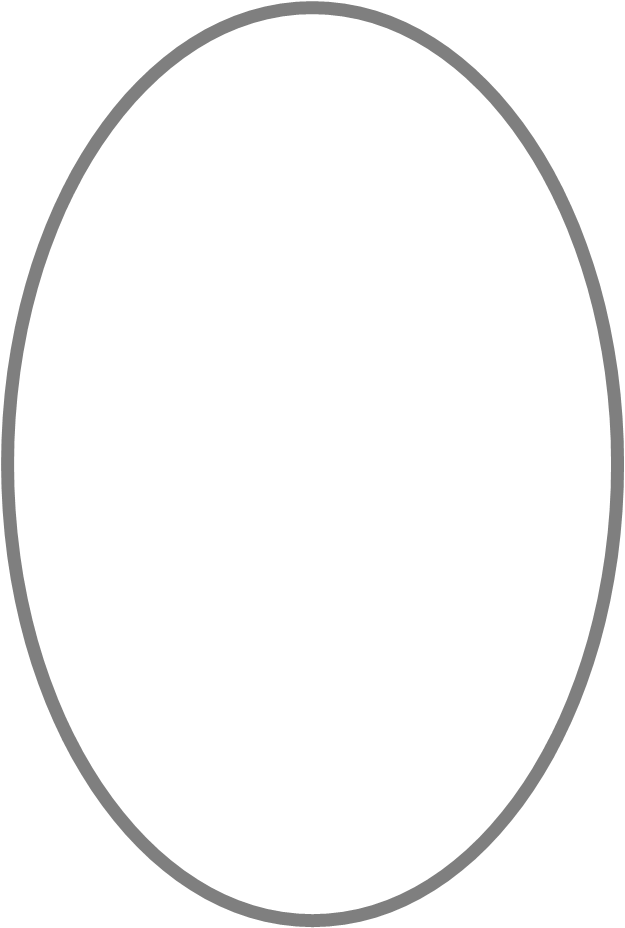 МЕРОПРИЯТИЯ ПРОЕКТА
СИСТЕМА ПРОФОРИЕНТАЦИОННЫХ МЕРОПРИЯТИЙ ДЛЯ ОБУЧАЮЩИХСЯ
Межмуниципальный центр по работе с одаренными детьми
МАОУ «СОШ 3№ 80»
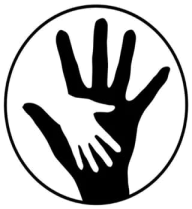 Прокачай свои skills
МБОУ «СОШ № 196»
7 компетенций: «3D моделирование (прототипирование)», «Лаборатория химического анализа», «Системное администрирование», «Электроника. Arduino», «Мобильная робототехника», «Токарные работы на станках с ЧПУ», «Фрезерные работы на станках с ЧПУ» Участвовало 65 команд
130 участников из Томска и Северска
Доля детей в возрасте от 6 до 18 лет, охваченных образовательными программами (рассчитанными не менее чем на 36 часов), мероприятиями,  плановое значение – не менее 20%; фактическое значение- 21,2
9 МЕЖМУНИЦИПАЛЬНЫХ МЕРОПРИЯТИЙ
7 обучающихся, принявших участие в выездных всероссийских и международных олимпиадах, конкурсах, конференциях
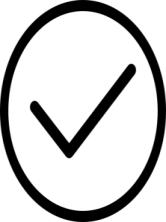 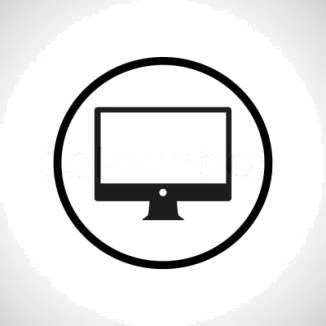 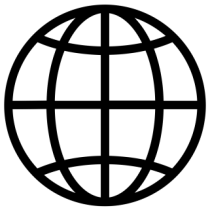 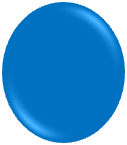 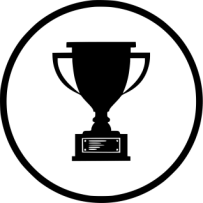 7
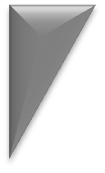 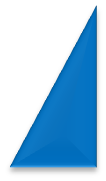 МП «УСПЕХ КАЖДОГО РЕБЕНКА»
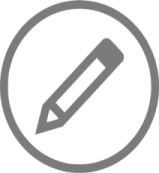 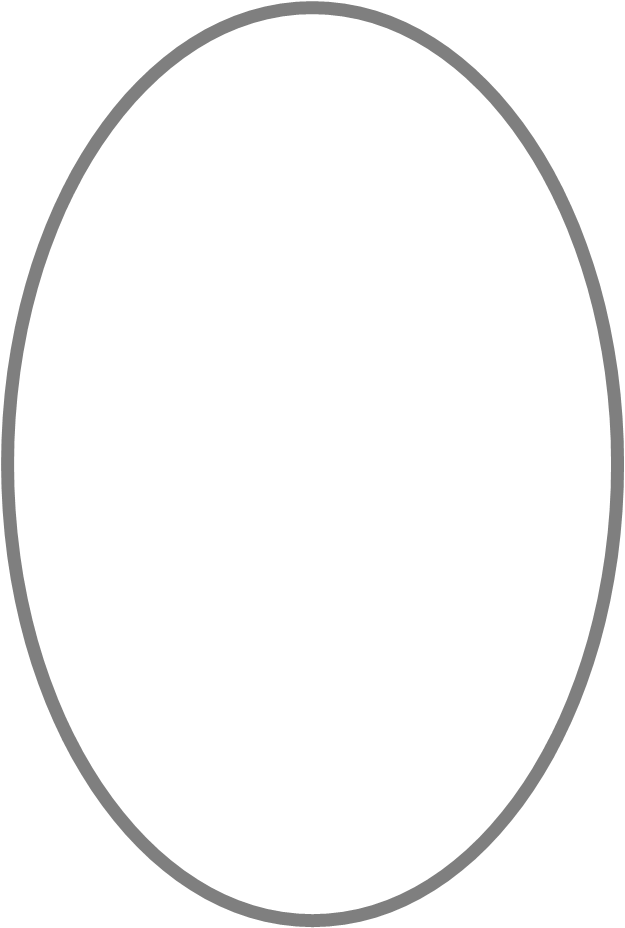 КЛЮЧЕВЫЕ МЕРОПРИЯТИЯ И ПРОМЕЖУТОЧНЫЕ ИТОГИ
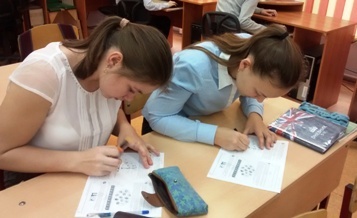 ВСЕРОССИЙСКАЯ ОЛИМПИАДА ШКОЛЬНИКОВ
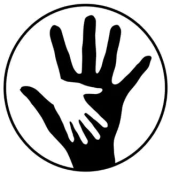 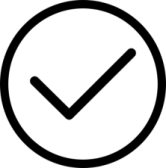 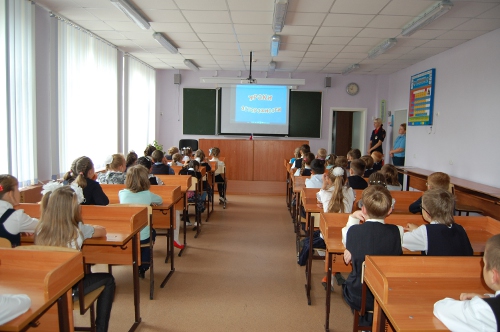 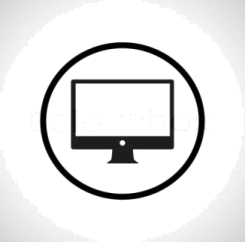 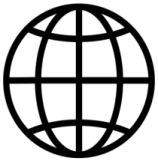 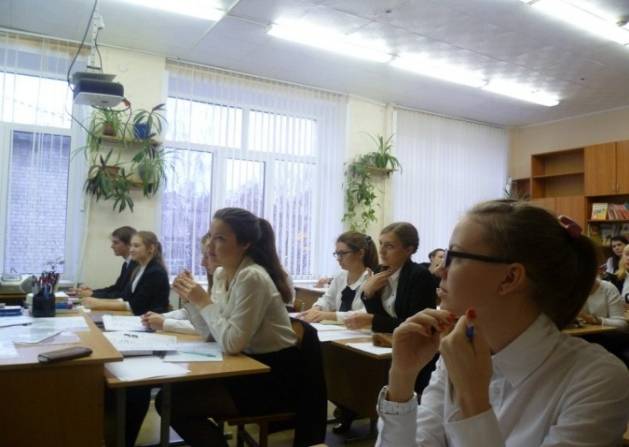 В 2019-2020 УЧ.ГГ. ШКОЛЬНИКИ ЗАТО СЕВЕРСК ПРИМУТ УЧАСТИЕ В РЕГИОНАЛЬНОМ ЭТАПЕ ВсОШ ПО 19 ПРЕДМЕТАМ.
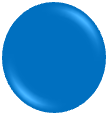 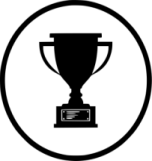 8
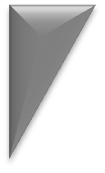 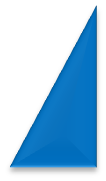 МП «УСПЕХ КАЖДОГО РЕБЕНКА»
КЛЮЧЕВЫЕ ЗАДАЧИ 2020
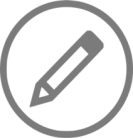 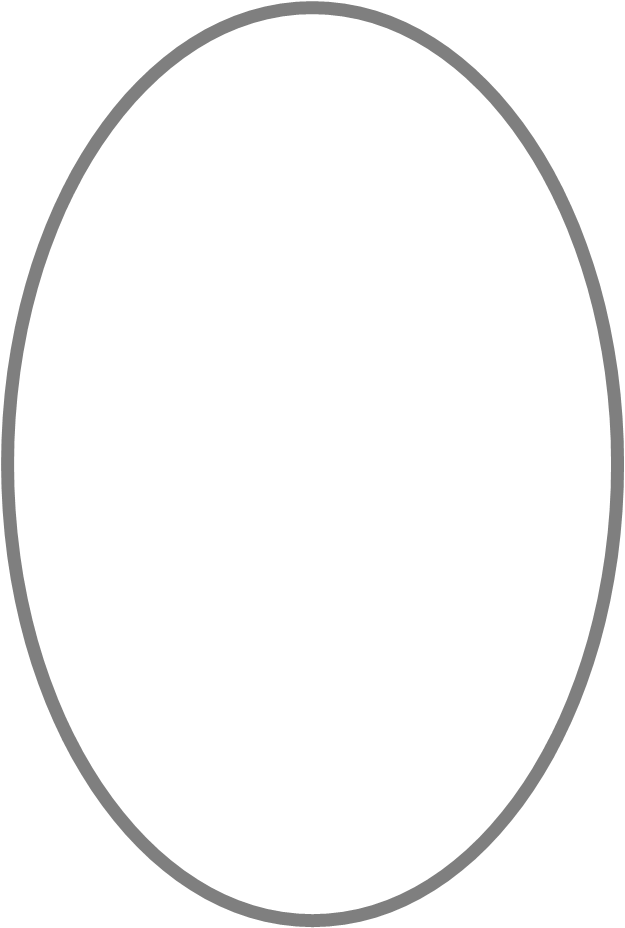 РОСТ ЧИСЛА ДЕТЕЙ, РОСТ ЧИСЛА ДЕТЕЙ В ВОЗРАСТЕ ОТ 5 ДО 18 ЛЕТ, ПРОЖИВАЮЩИХ В ЗАТО СЕВЕРСК, ОХВАЧЕННЫХ ДОПОЛНИТЕЛЬНЫМ ОБРАЗОВАНИЕМ, НЕ МЕНЕЕ ЧЕМ НА 2% (460 ОБУЧАЮЩИХСЯ).
РОСТ ЧИСЛА ДЕТЕЙ В ВОЗРАСТЕ ОТ 5 ДО 18 ЛЕТ, ОХВАЧЕННЫХ ДОПОЛНИТЕЛЬНЫМИ ОБЩЕРАЗВИВАЮЩИМИ ПРОГРАММАМИ ТЕХНИЧЕСКОЙ И ЕСТЕСТВЕННОНАУЧНОЙ НАПРАВЛЕННОСТИ НЕ МЕНЕЕ ЧЕМ НА 2% (460 ОБУЧАЮЩИХСЯ).
СОХРАНЕНИЕ ЧИСЛА ДЕТЕЙ С ОВЗ, ОХВАЧЕННЫХ ПРОГРАММАМИ ДОПОЛНИТЕЛЬНОГО ОБРАЗОВАНИЯ, В ТОМ ЧИСЛЕ В ДИСТАНЦИОННОЙ ФОРМЕ.
РОСТ ЧИСЛА ОБУЧАЮЩИХСЯ, ПОЛУЧИВШИХ РЕКОМЕНДАЦИИ ПО ПОСТРОЕНИЮ ИНДИВИДУАЛЬНОГО УЧЕБНОГО ПЛАНА В СООТВЕТСТВИИ С ВЫБРАННЫМИ ПРОФЕССИОНАЛЬНЫМИ КОМПЕТЕНЦИЯМИ (ПРОФЕССИОНАЛЬНЫМИ ОБЛАСТЯМИ ДЕЯТЕЛЬНОСТИ) С УЧЕТОМ РЕАЛИЗАЦИИ ПРОЕКТА «БИЛЕТ В БУДУЩЕЕ».
РОСТ ЧИСЛА ДЕТЕЙ, ОХВАЧЕННЫХ МЕРОПРИЯТИЯМИ ПРОЕКТОВ «СЕВЕРСКАЯ ИНЖЕНЕРНАЯ ШКОЛА», «ШКОЛЬНЫЙ ТЕХНОПАРК»
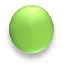 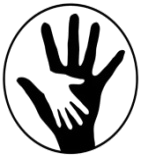 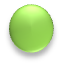 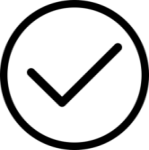 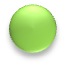 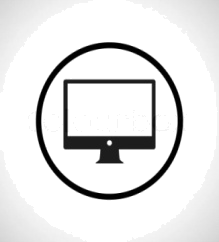 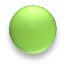 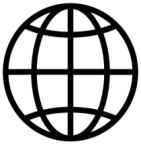 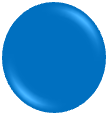 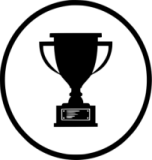 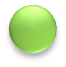 9
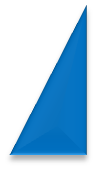 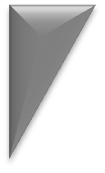 МП «УСПЕХ КАЖДОГО РЕБЕНКА»
КЛЮЧЕВЫЕ ЗАДАЧИ 2020
10
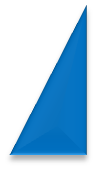 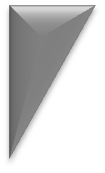 МП «УСПЕХ КАЖДОГО РЕБЕНКА»
КЛЮЧЕВЫЕ ЗАДАЧИ 2020
11
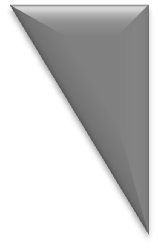 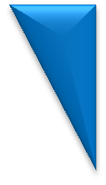 УПРАВЛЕНИЕ ОБРАЗОВАНИЯ АДМИНИСТРАЦИИ ЗАТО СЕВЕРСК
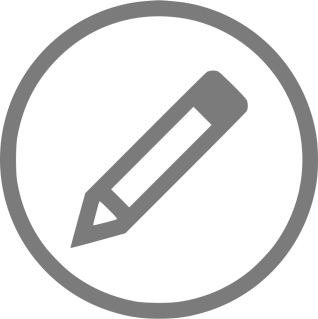 Спасибо за внимание!
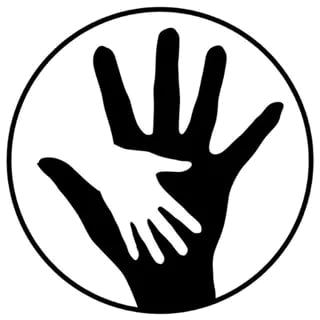 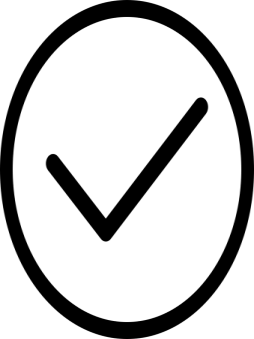 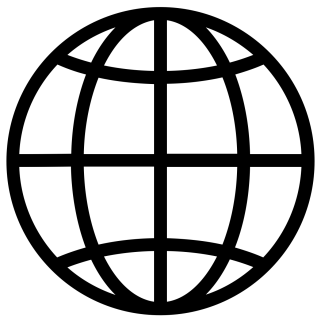 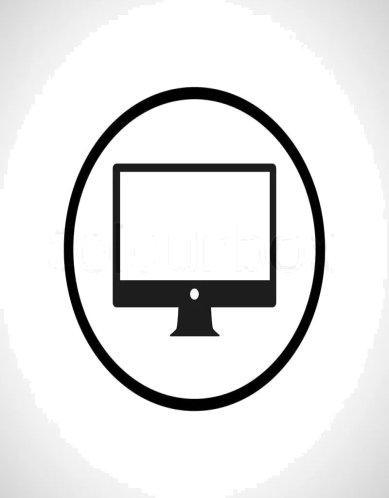 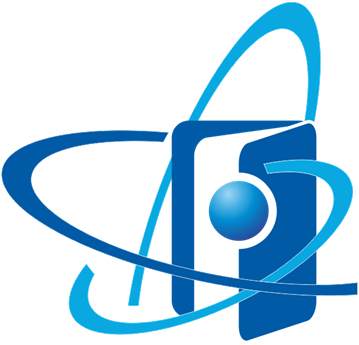 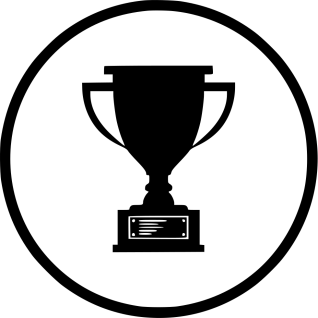 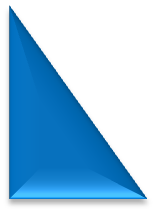 ФЕВРАЛЬ 2020
12